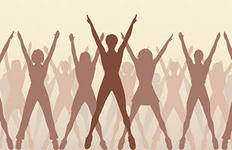 «Аэробика на все времена»
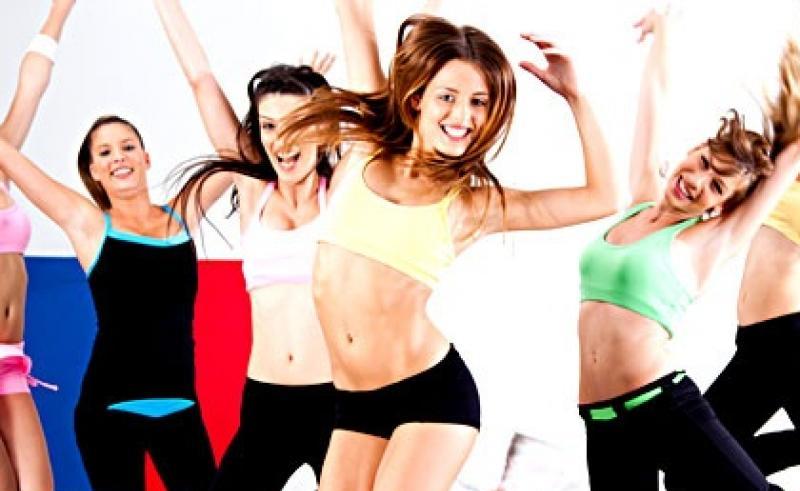 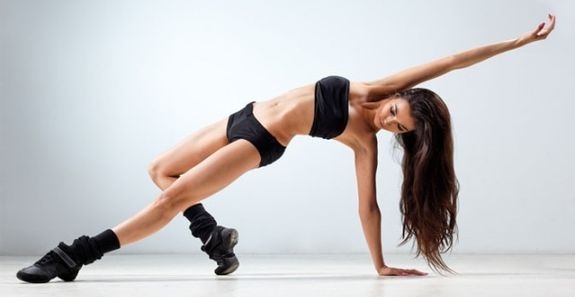 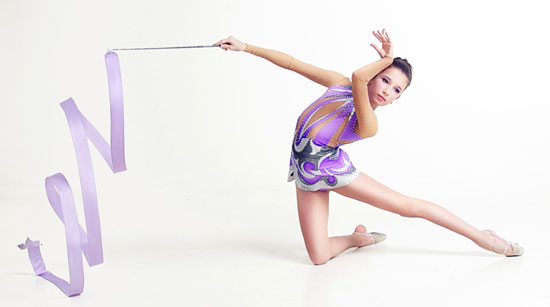 Античность«Красота заключается в гармонии и соразмерности»                                                                         Пифагор
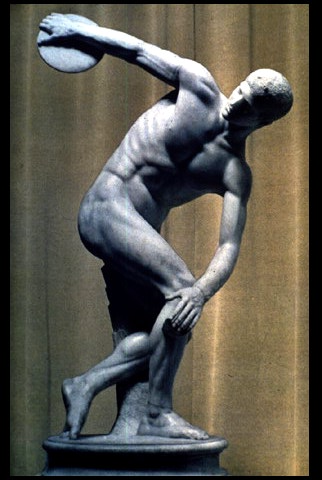 Эпоха Средневековья
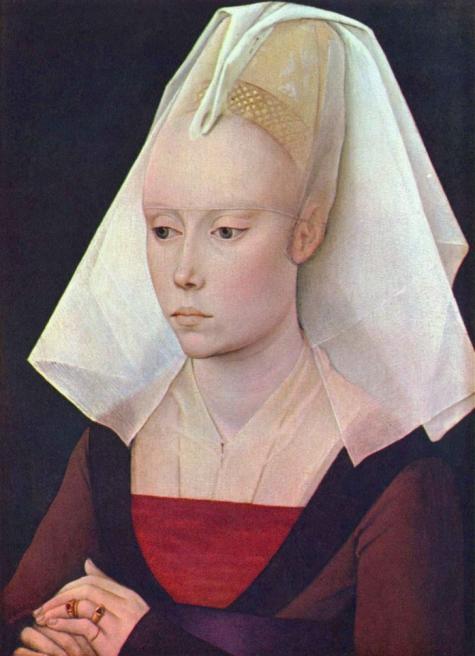 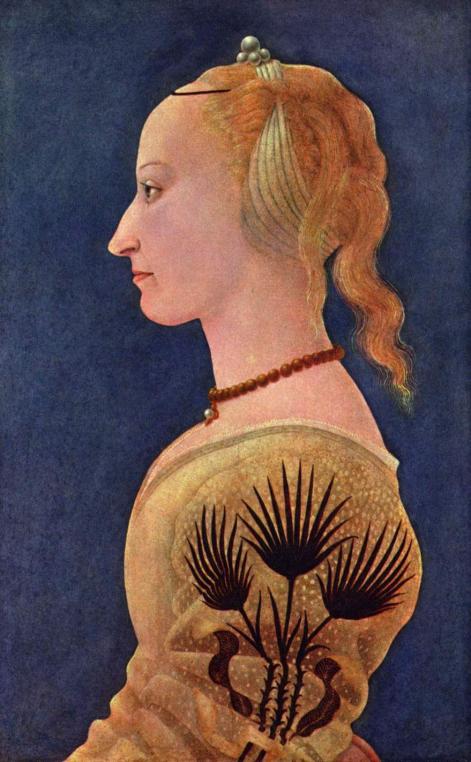 Эпоха Возрождения
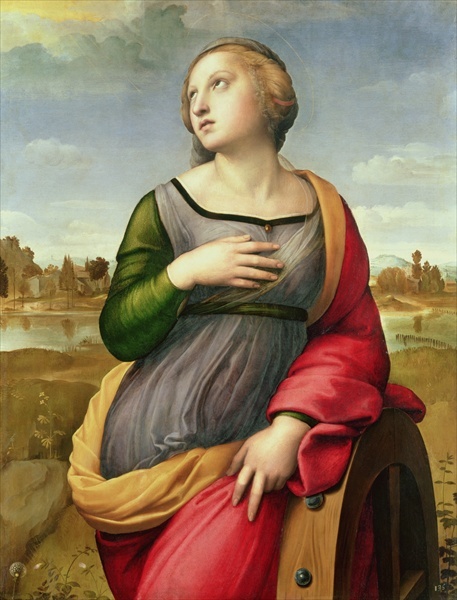 Эпоха Классицизма
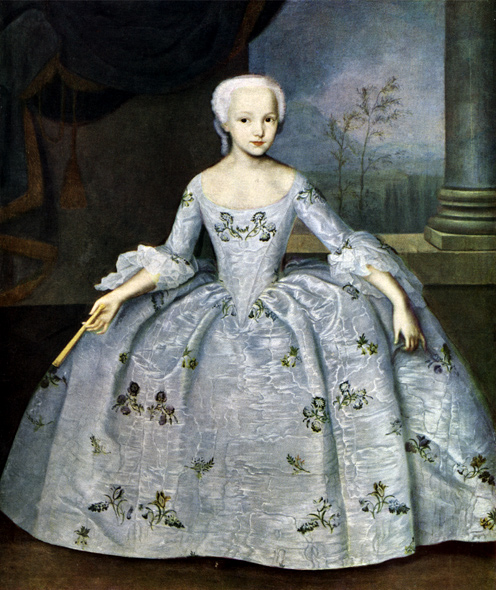 Что поможет стать стройным, красивым и уверенным в себе:
- занятия спортом?
- посещение салона красоты?
- просмотр передач из цикла «Топ модель по-американски или по-русски?»
- строгое соблюдение модных диет?
- правильное рациональное питание?
- пластическая хирургия?
- хороший сон?
- витаминизация?
- соблюдение правил личной и общественной гигиены?
- хорошее настроение, уверенность в себе, желание помогать людям?
- стремление к достижению цели?
Найти свой путь и следовать по нему – это самый важный секрет успеха!
Отправляемся в полет !
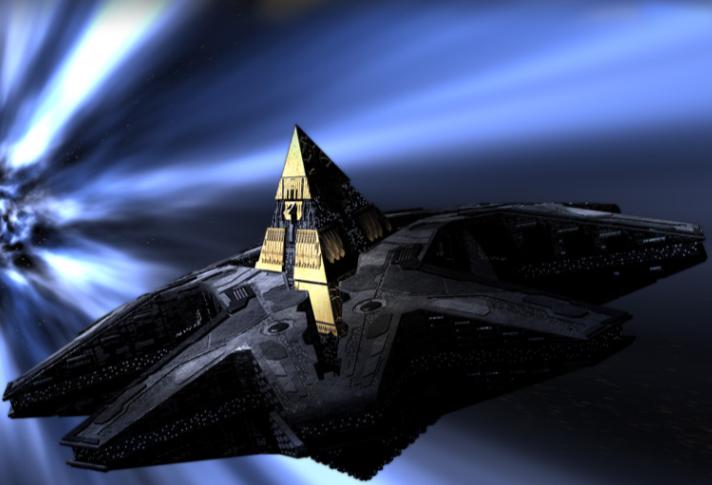 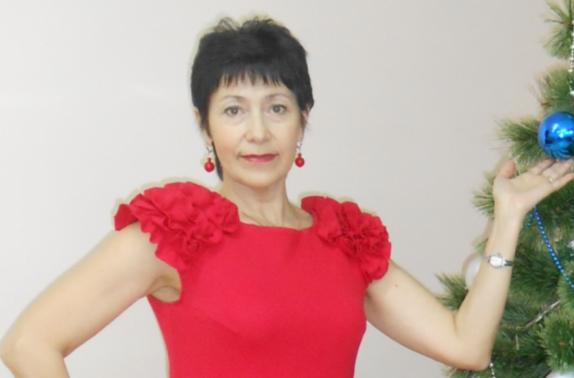 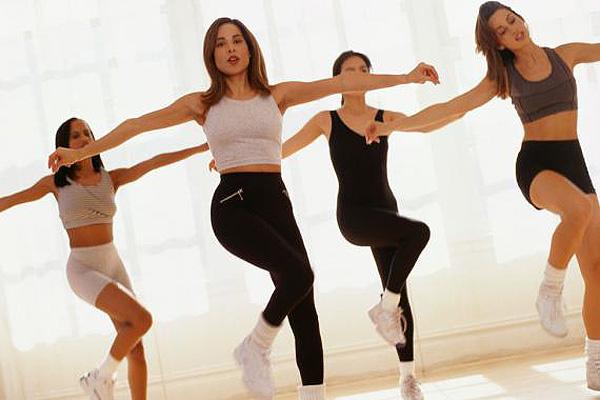 Древняя Греция
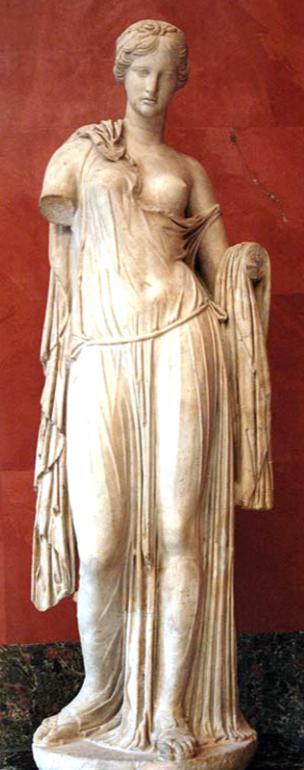 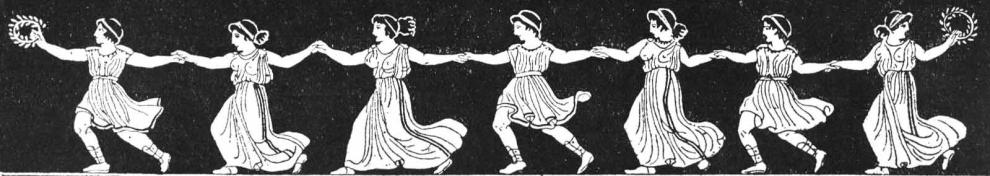 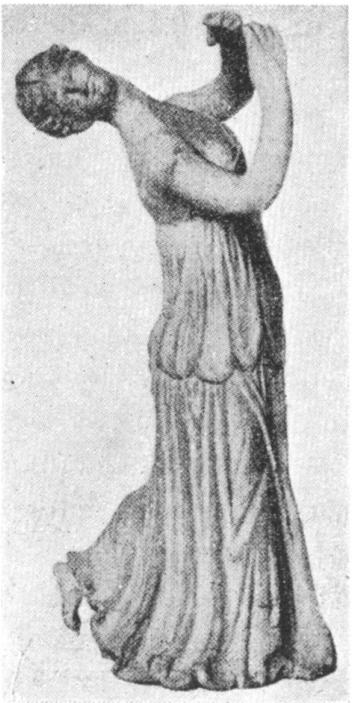 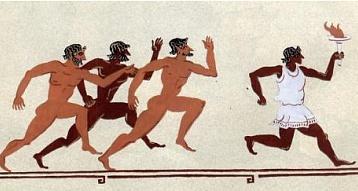 Отправляемся в полет !
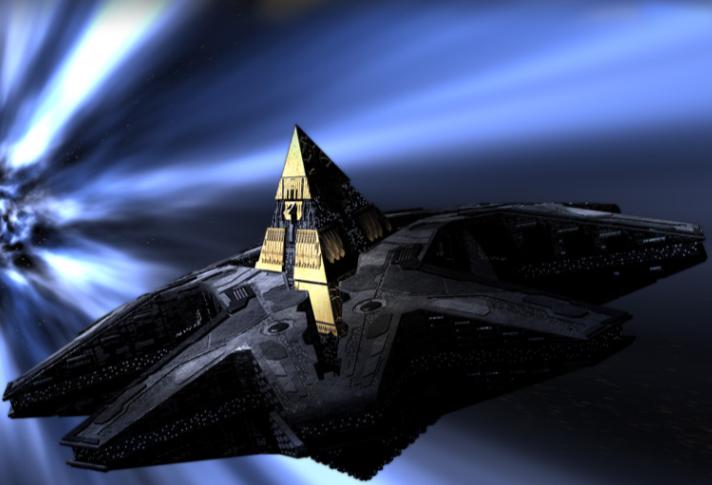 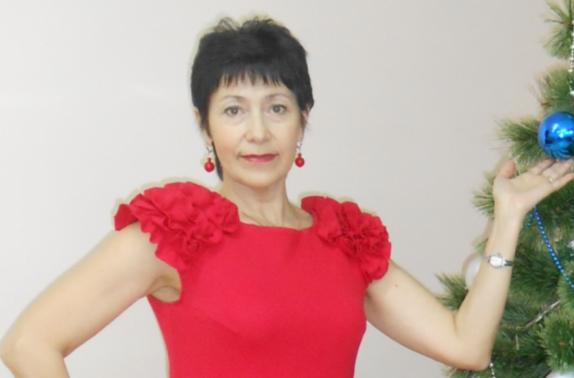 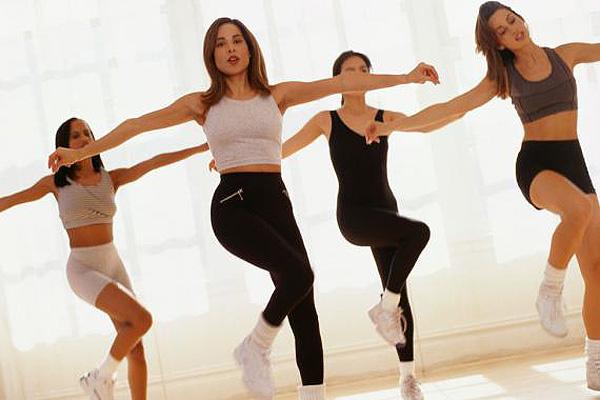 Франция
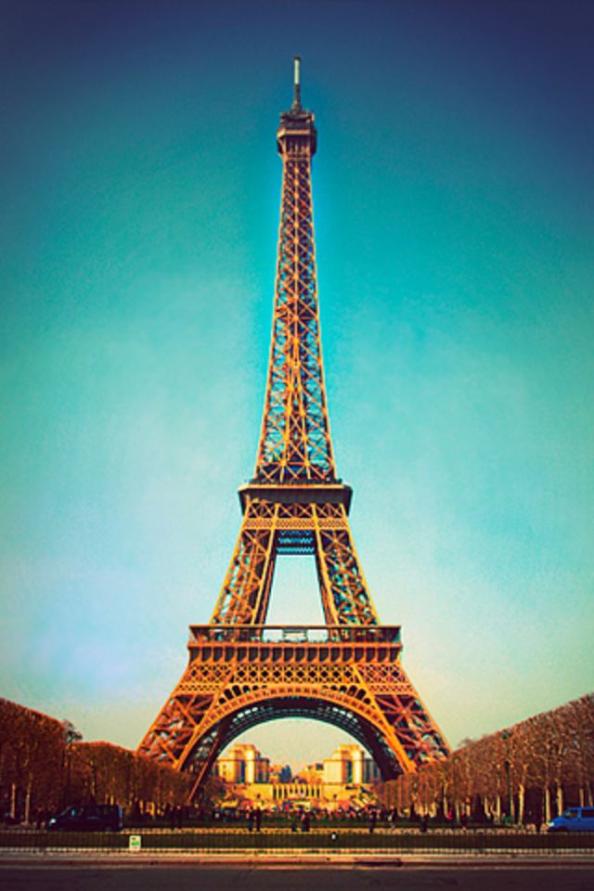 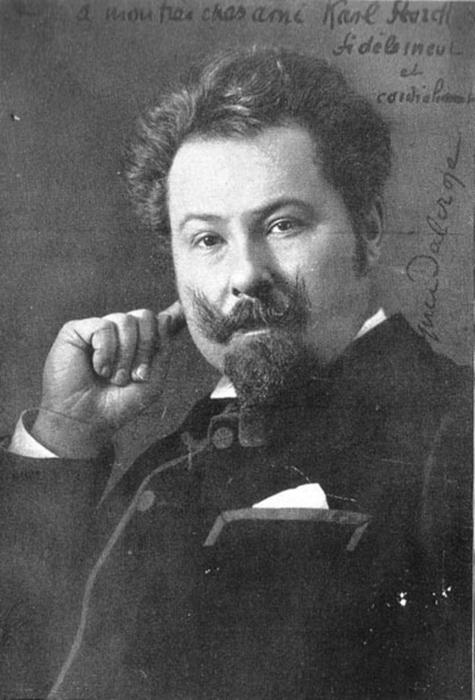 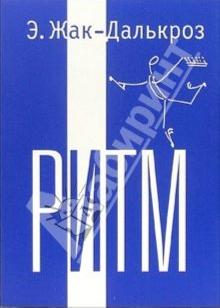 Отправляемся в полет !
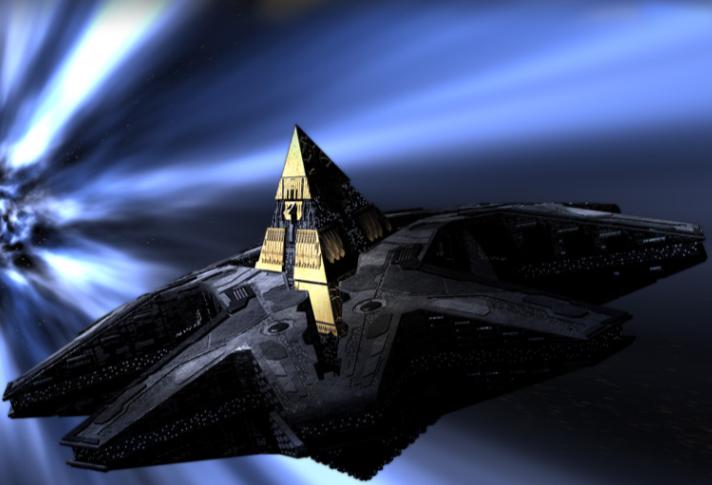 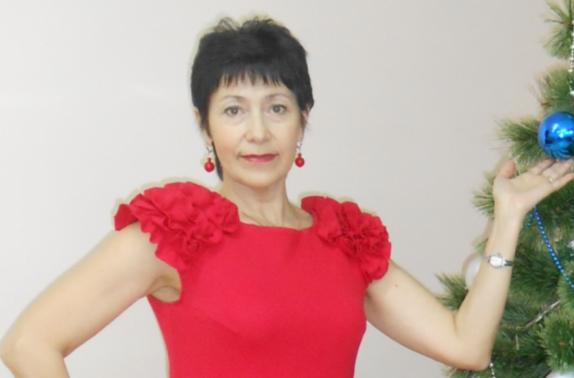 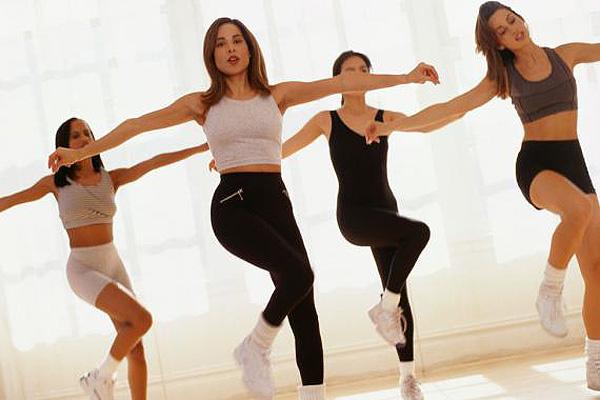 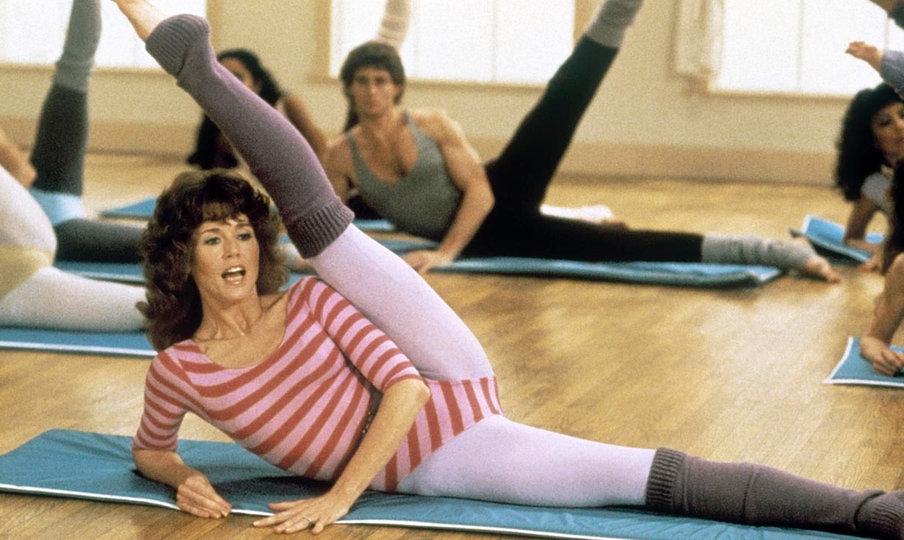 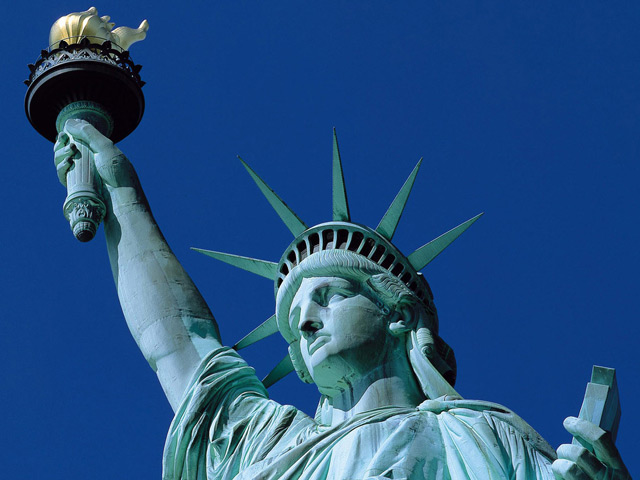 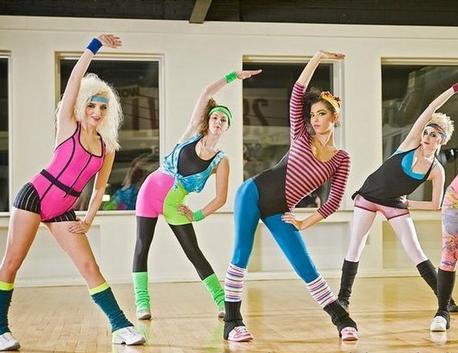 СОЕДИНЕННЫЕ ШТАТЫ АМЕРИКИ
Отправляемся в полет !
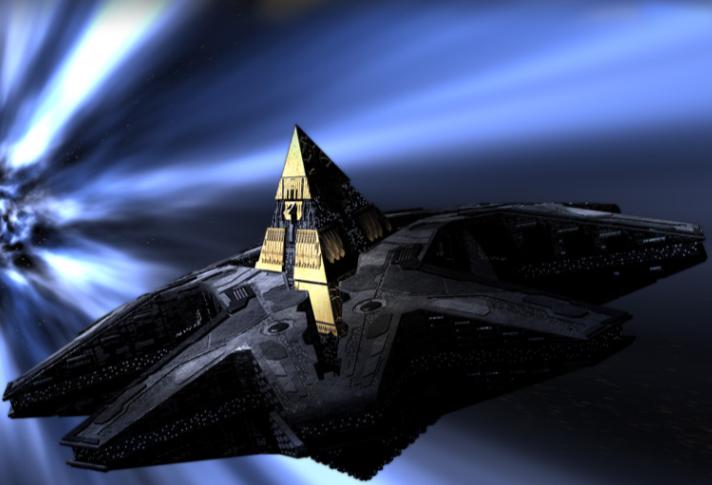 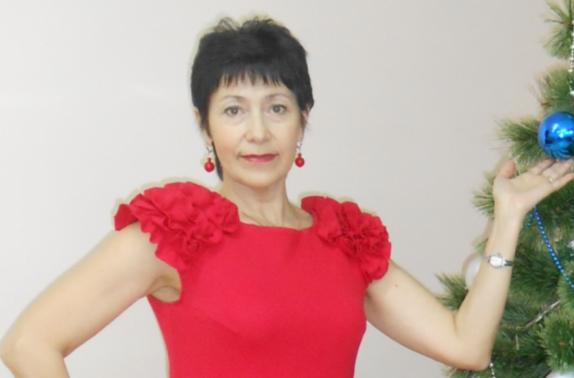 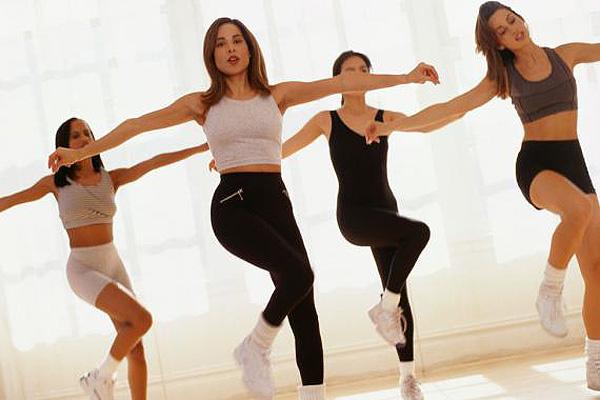 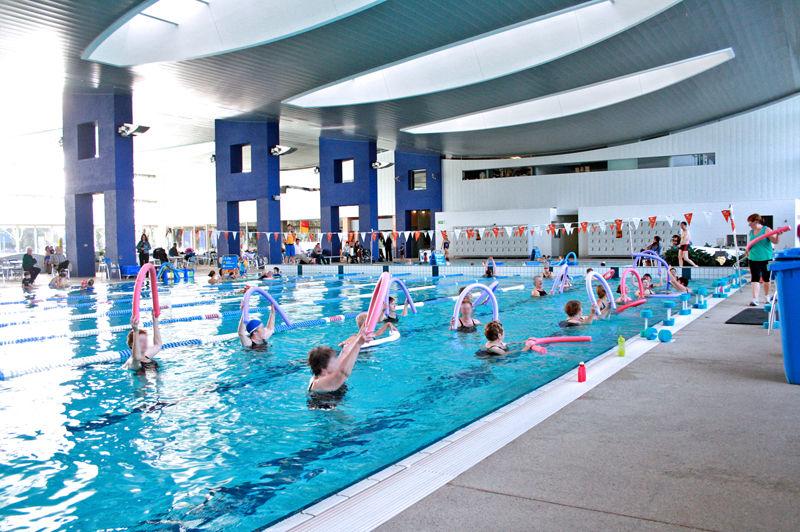 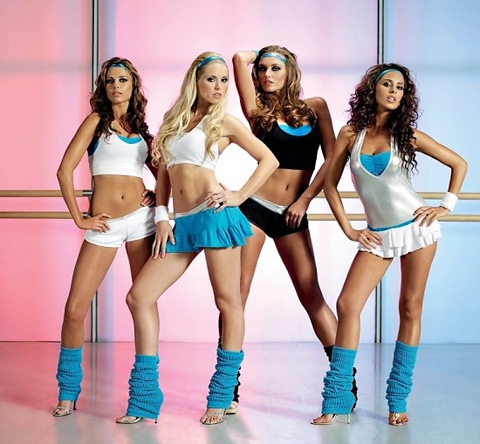 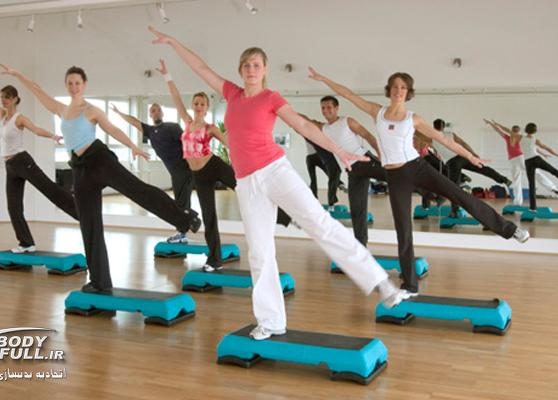 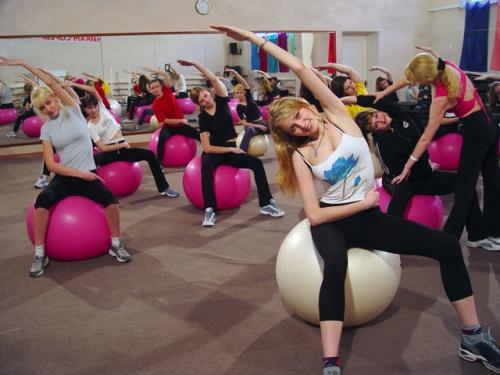